Agricultural Items – Population and Housing Census Questionnaire
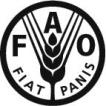 The population of agricultural holdings is comprised of Household Holdings and Non-Household Holdings

Non-Household Holdings – 
Government Farms, Research Stations, etc.
Schools, Prisons, Other Government Institutions with Farms
Other Institutions - Church Farms, etc..
Private agricultural enterprises/businesses

Households
This session will focus on the Household Sector ONLY
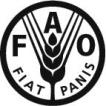 Approaches
Inclusion of minimum core agricultural items in the population and housing census
Provides: identification of farm households
Use: for sample  frame
Collection with population and housing census questionnaire  or pre-listing
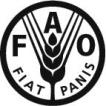 [Speaker Notes: Identify when context under which each approach is most useful: limited means for agricultural data collection so lack of specific ag census or surveys etc.]
Extended agricultural module in the population and housing census:
Often a separate module/questionnaire administered with the population and housing census questionnaire
Provides:60-80%  of agriculture census core items
Provides: supplementary data for frame, etc.
Jointly conducted population and housing with agricultural census
Provides: linked data
Full scale census with joint enumeration
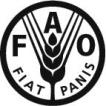 Many PICs already include some questions on agriculture in the population and housing census (examples)
Session to explore what a minimum core module would look like for PICs if included as part of a population and housing census
Inclusion of such a core module would allow remainder of data to be collected using supplementary modules
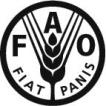 Agriculture Census16 Core items
0001 identification and location of holding 
0002 legal status of agricultural holder 
0003 sex of holder 
0004 age of holder 
0005 household size 
0006 main purpose of production of the holding
0007 area of holding according to land use types
0008 total area of holding
0009 land tenure types on the holding
0010 presence of irrigation on the holding
0011 presence of temporary crops by type on the holding
0012 presence of permanent crops by type and whether in compact plantation
0013 number of animals on the holding by each livestock type
0014 presence of aquaculture on the holding
0015 presence of forest trees and other wooded land on the holding
0016 other economic production activities on the holding’s enterprise
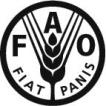 [Speaker Notes: 16 Core items included depending on which of the linked census core and supplementary items are asked.  Just show this – the following slides identify extent to which are covered and last slide of group is summary]
Supplementary Data Items Agriculture Module in Population and Housing Census
S-A1:   Identification of agricultural holders
S-A2:   Main purpose of production
S-A3:   Area of agricultural land by land use types
S-A4:   Land tenure types
S-A5:   Presence of irrigation
S-A6:   Types of temporary crops grown
S-A7:   Types of permanent crops grown and whether in compact plantations
S-A8:   Number of animals for each livestock type
S-A9:   Presence of aquaculture
S-A10: Presence of forest and other wooded land
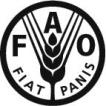 [Speaker Notes: One can identify holders from the household roster even though not holdings]
Coverage of Agriculture Census Core items by Supplementary Data Items
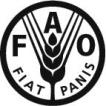 Other Coverage of Agriculture Census Core Items
Population Census already covers
Sex of agricultural holder
Age of holder 
Household size
Agriculture Census core items NOT covered
Identification and location of holding
Legal status of agricultural holder
Other economic activities of the holdings enterprise
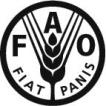 Conceptual Differences and Exclusions

FAO Item 0001 identifies the agricultural holding. This is not recommended for the population and housing census. Identifying the farm household is included in the population and housing census core module. 
FAO Item 0002 legal status of holder is excluded because of the different statistical units involved.
FAO Items 0003 and 0004 sex and age can be identified from supplementary item S-A1 which identifies the agricultural holders in the farm household. Once identified, any personal data from the population and housing census can be derived, as well as other items such as educational attainment.
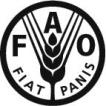 FAO Items 0007 and 0008 farm area data in the FAO core agricultural census module uses the term area of holding. This is not directly applicable in the population and housing census agricultural module because holdings are not defined. For the population and housing census core agricultural module, farm size is referred to in terms of area of land used for agricultural purposes. This is slightly different from area of agricultural land as defined by FAO and used in the population and housing census supplementary agricultural module. 
FAO Items 0014 and 0015 about the presence of fishery, aquaculture and forestry can be extended in a population and housing census to all households, in the wider sense of agriculture adopted in the conceptual framework of the Global Strategy. 
FAO Item0016, on other economic production, 
is excluded
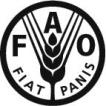 Agriculture Census16 Core items
identification and location of holding
 legal status of agricultural holder
sex of holder
age of holder
household size
main purpose of production of the holding
area of holding according to land use types
total area of holding
 land tenure types on the holding
 presence of irrigation on the holding
presence of temporary crops by type on the holding
presence of permanent crops by type and whether in compact plantation
number of animals on the holding by each livestock type
presence of aquaculture on the holding
 presence of forest trees and other wooded land on the holding
 other economic production activities on the holding’s enterprise.
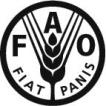 [Speaker Notes: 16 Core items included depending on which of the linked census core and supplementary items are asked]
Handbook Questionnaire
Points for Consideration and as outline for your presentation

Are the core items relevant to the PICs?
Should some items be deleted?
Should other items be added (see supplementary modules)?
Is the questionnaire too long – if so, how can it be shortened?
Will farmers be able to provide the required information with a high degree of reliability?
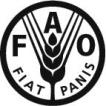